РЕБЯТА, ДАВАЙТЕ ЖИТЬ ДРУЖНО !
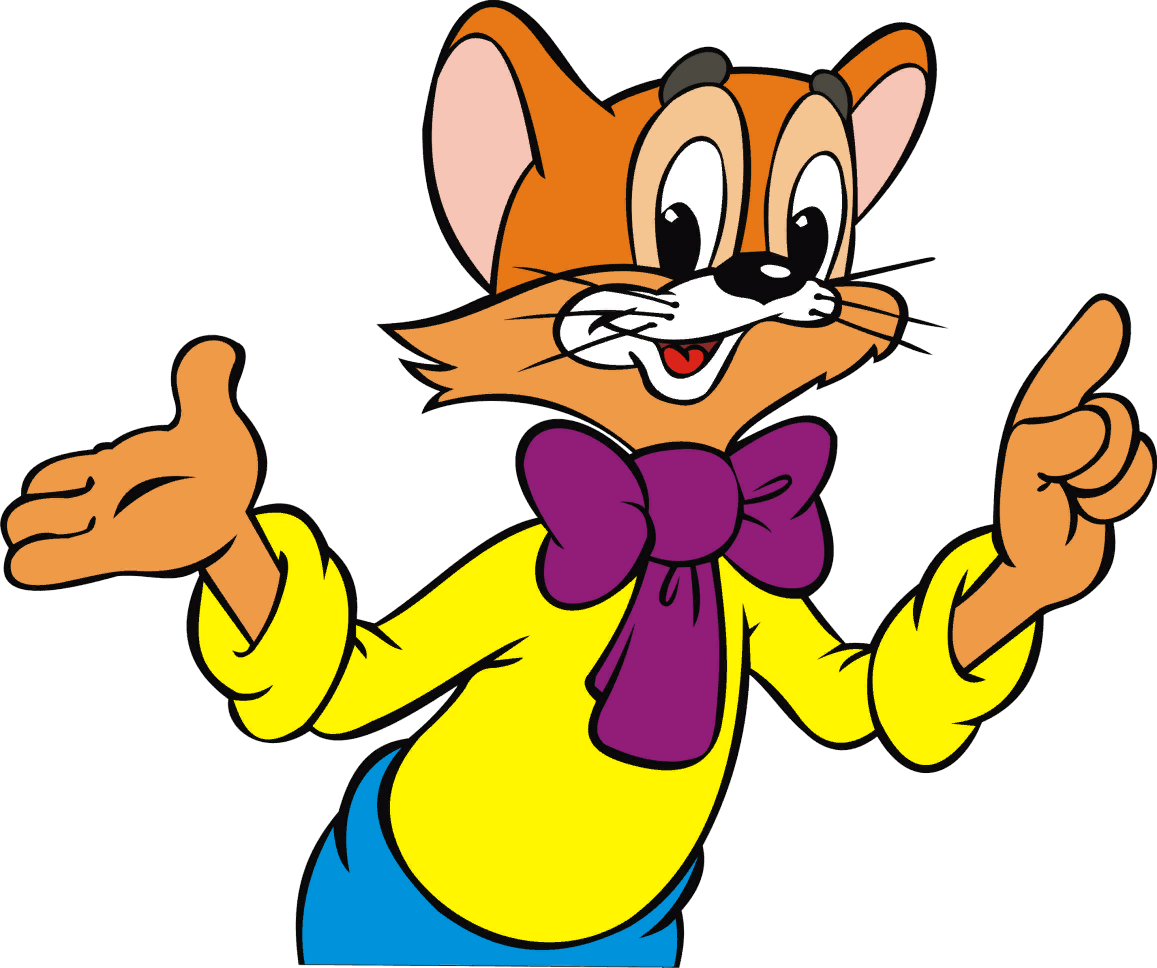 ОСНОВНЫЕ ЗАКОНЫ ДРУЖБЫ
Один за всех и все за одного.
Радуйтесь вместе с друзьями.
Помогай другу в беде.
Основа дружбы – взаимоуважение, относись к другу так , как тебе хотелось бы , чтобы относились к тебе.
Не нарушай  своих обещаний.
Не смейся над недостатками друга.
Умей признавать свои ошибки.
Дружба –забота о друге, готовность прийти на помощь, нечего не требуя взамен.
Не обманывай своего друга.
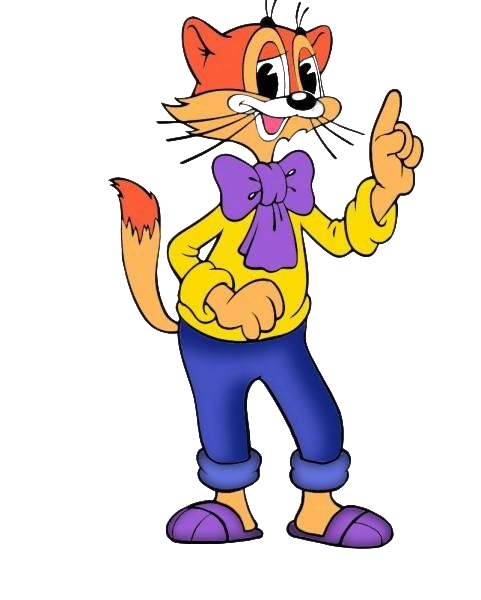 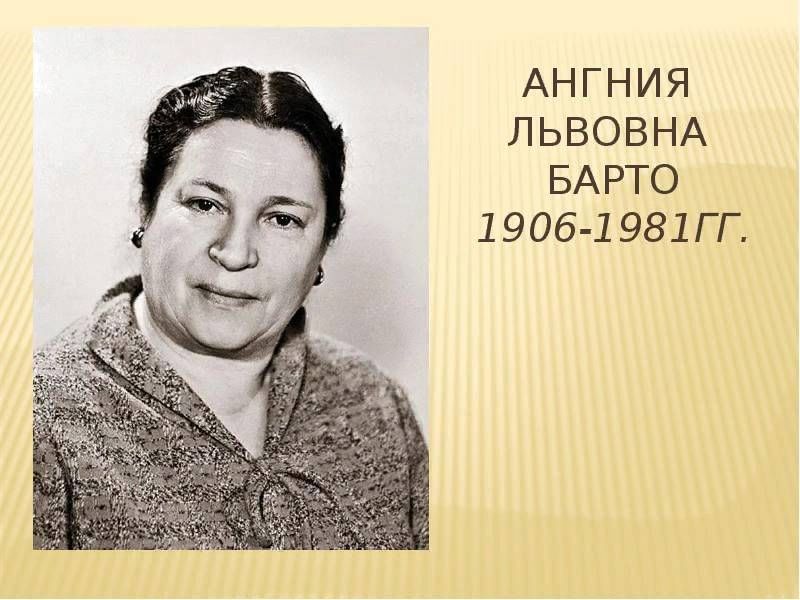 Друг напомнил мне вчера,Сколько сделал мне добра:
Карандаш мне дал однажды(Я в тот день забыл пенал),В стенгазете, чуть не в каждой,Обо мне упоминал.
Я упал и весь промок,Он мне высохнуть помог.
Он для милого дружкаНе жалел и пирожка —Откусить мне дал когда-то,А теперь поставил в счет.
Не влечет меня, ребята,Больше к другу. Не влечет.
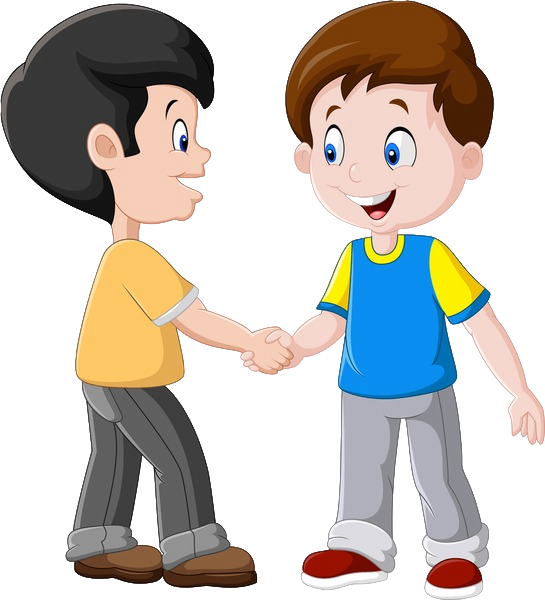 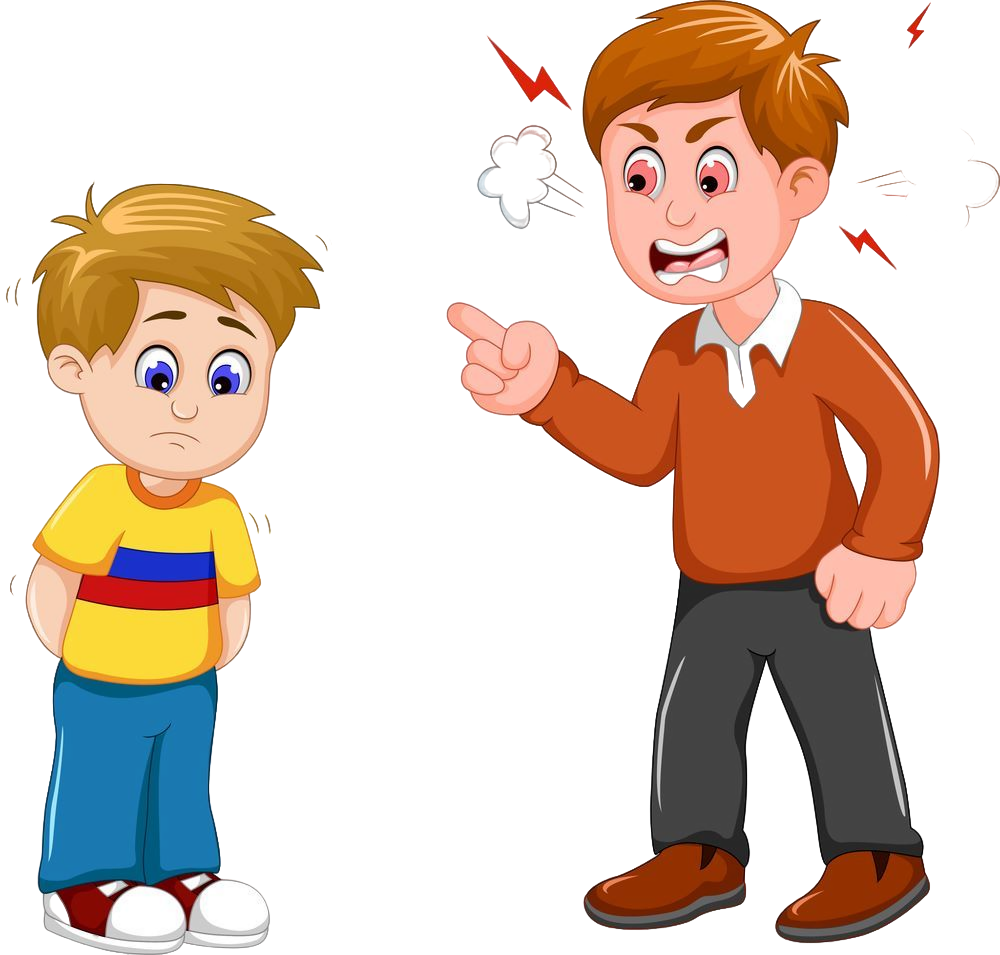 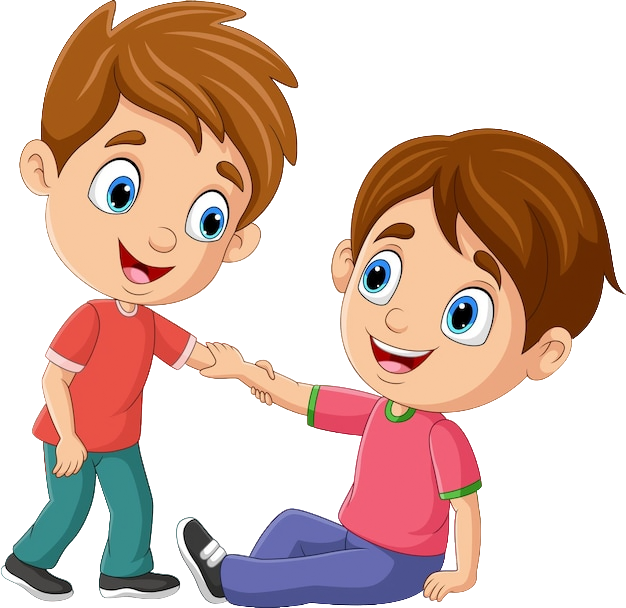 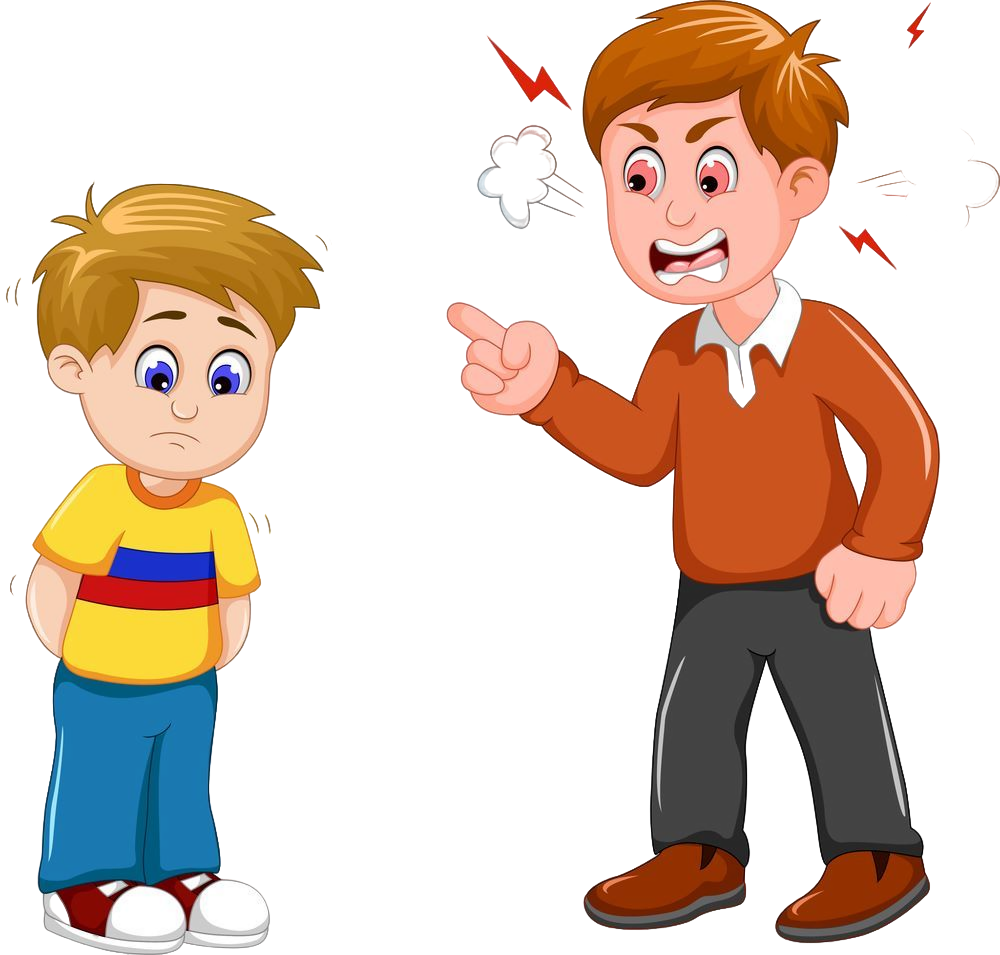 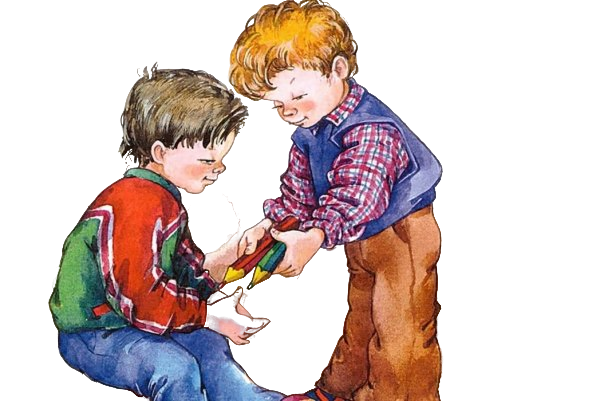 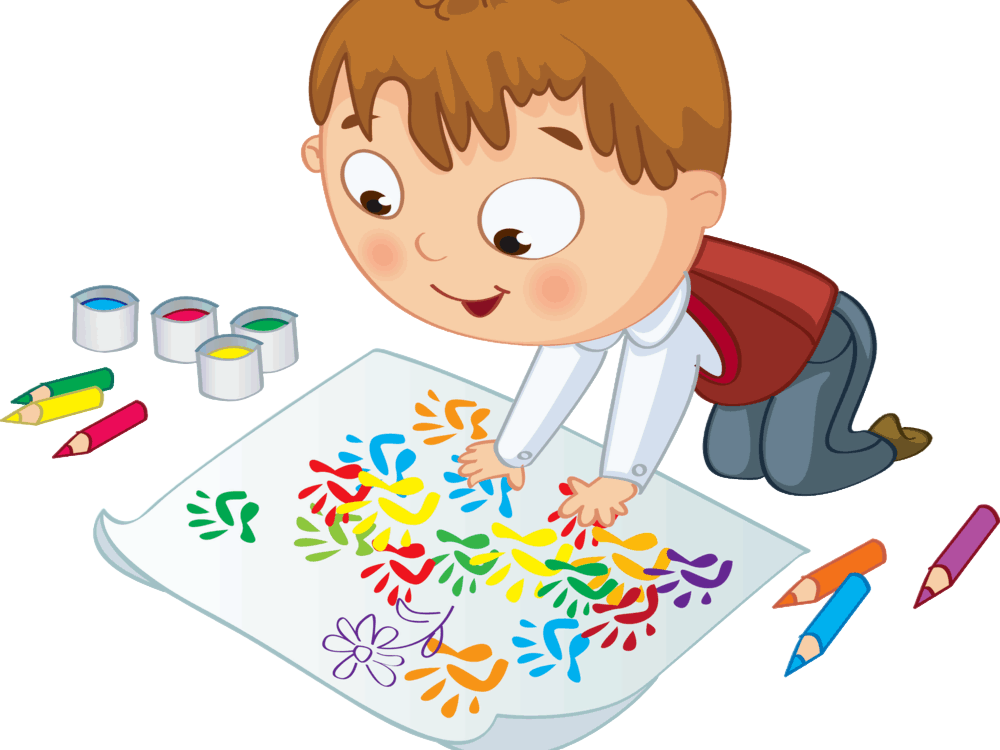 Друг напомнил мне вчера,Сколько сделал мне добра:
Карандаш мне дал однажды(Я в тот день забыл пенал),
В стенгазете, чуть не в каждой,Обо мне упоминал.
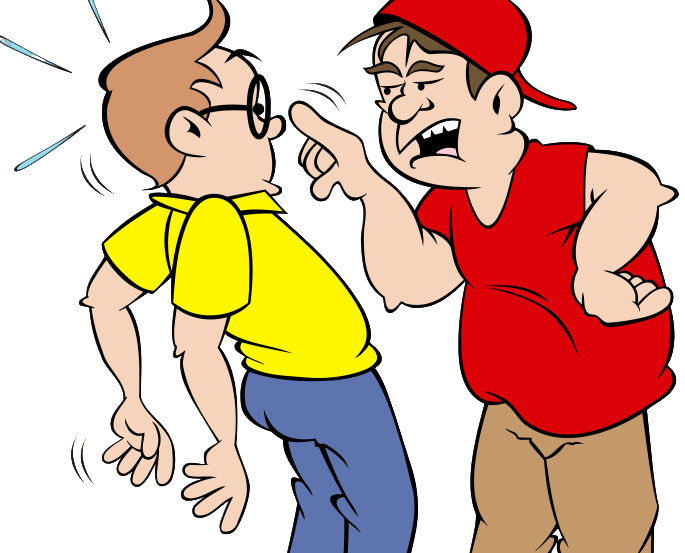 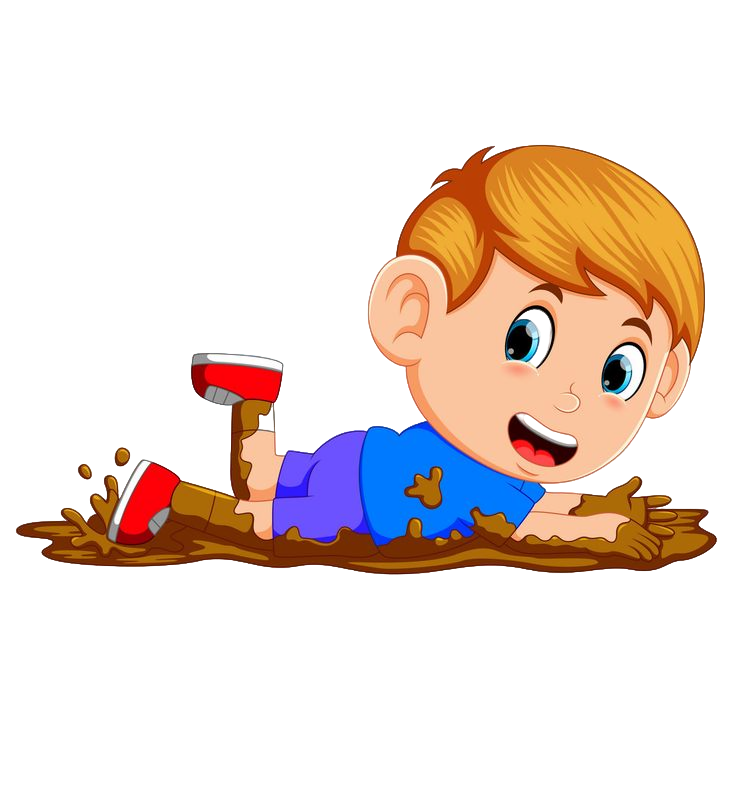 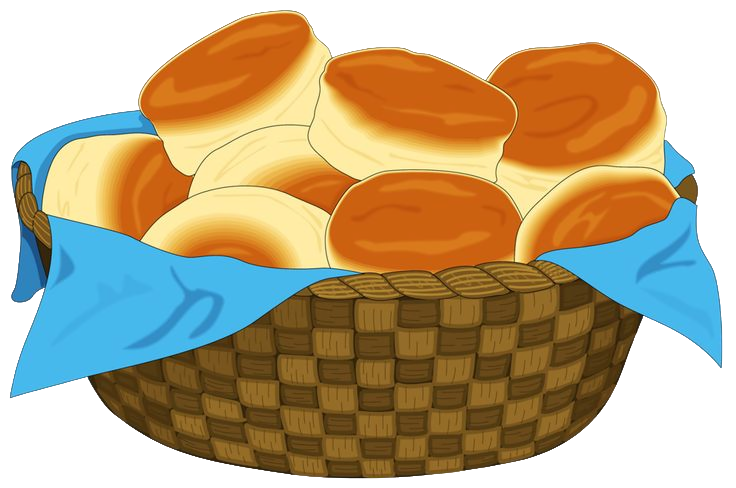 Он для милого дружкаНе жалел и пирожка —Откусить мне дал когда-то,
А теперь поставил в счет.
Не влечет меня, ребята,Больше к другу. Не влечет.
Я упал и весь промок,Он мне высохнуть помог.
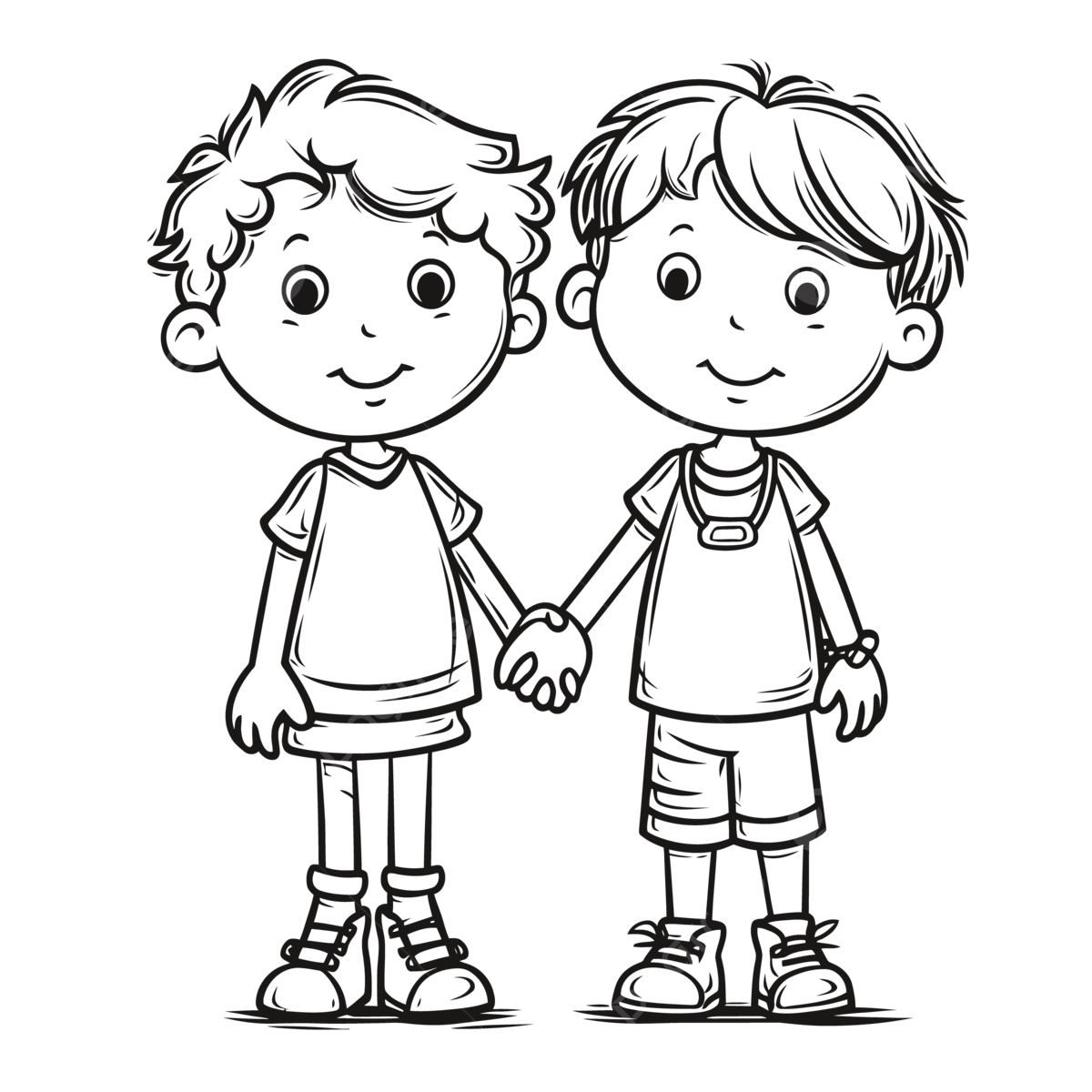 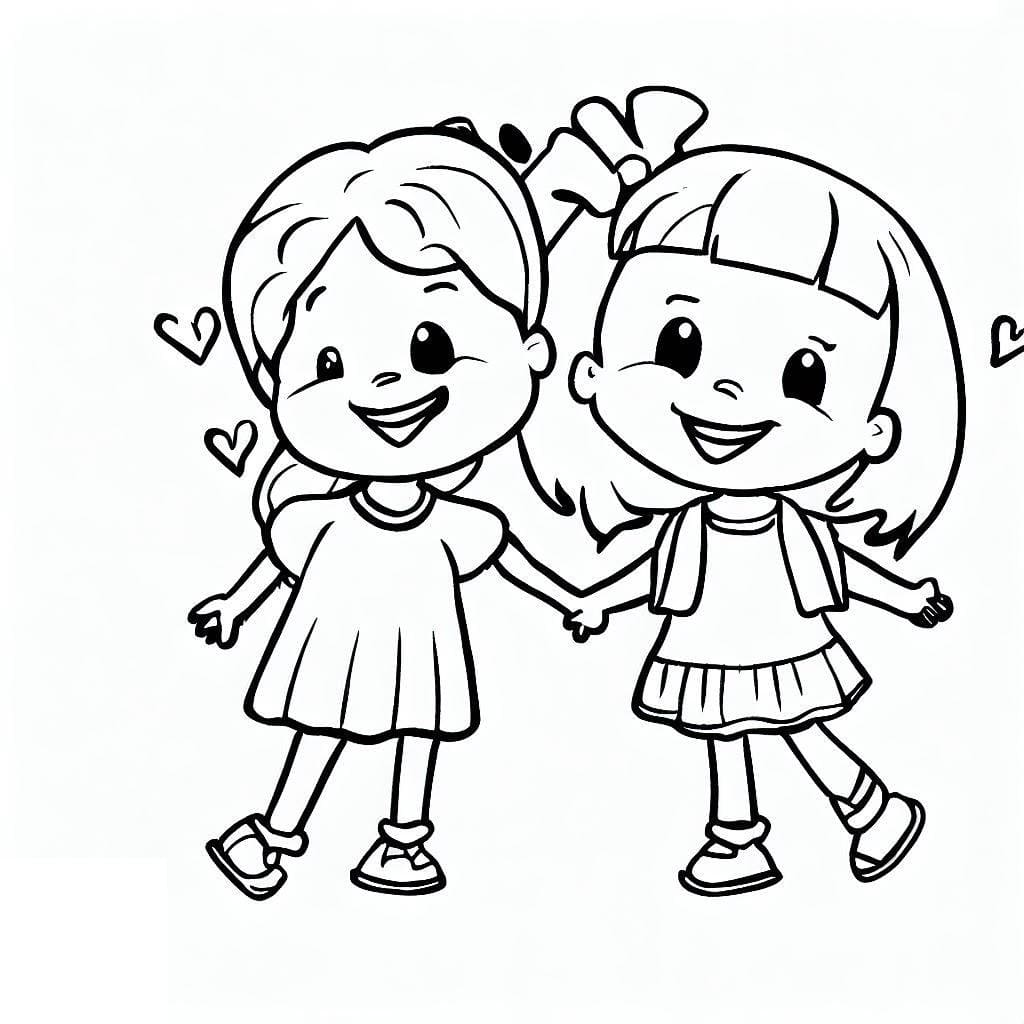 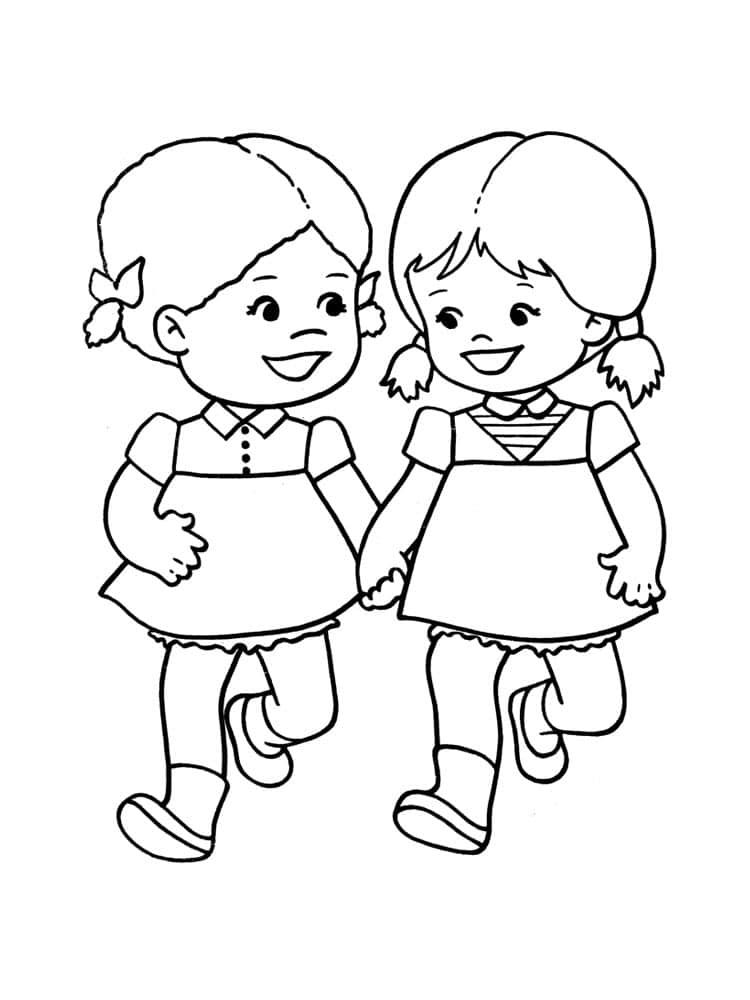 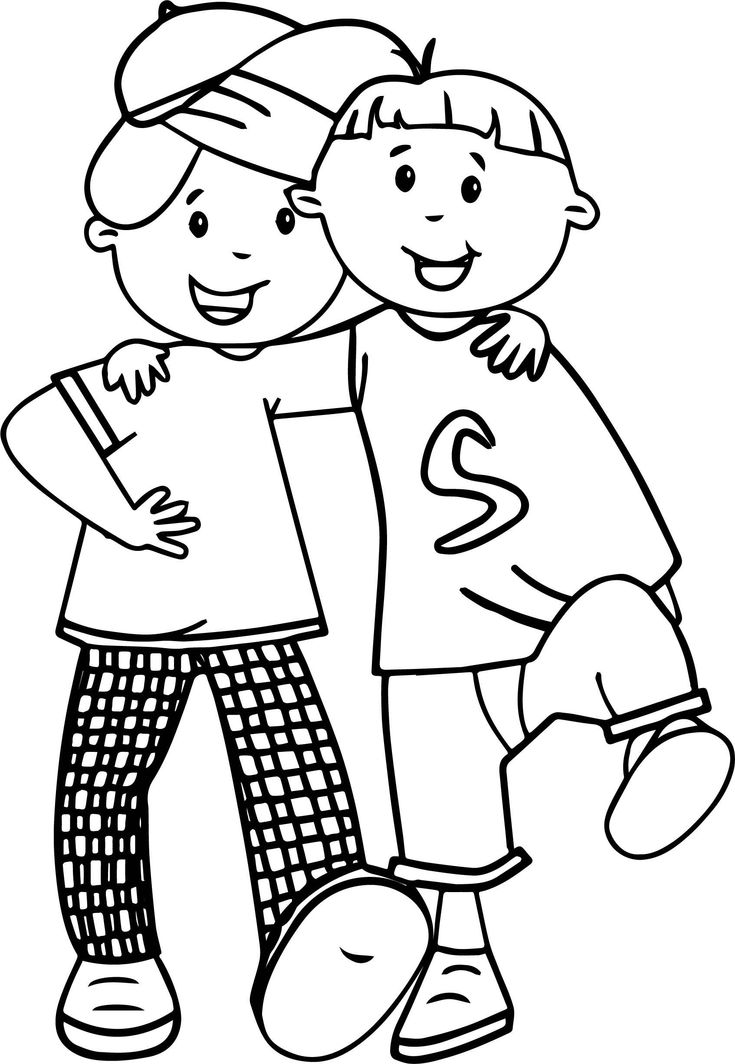 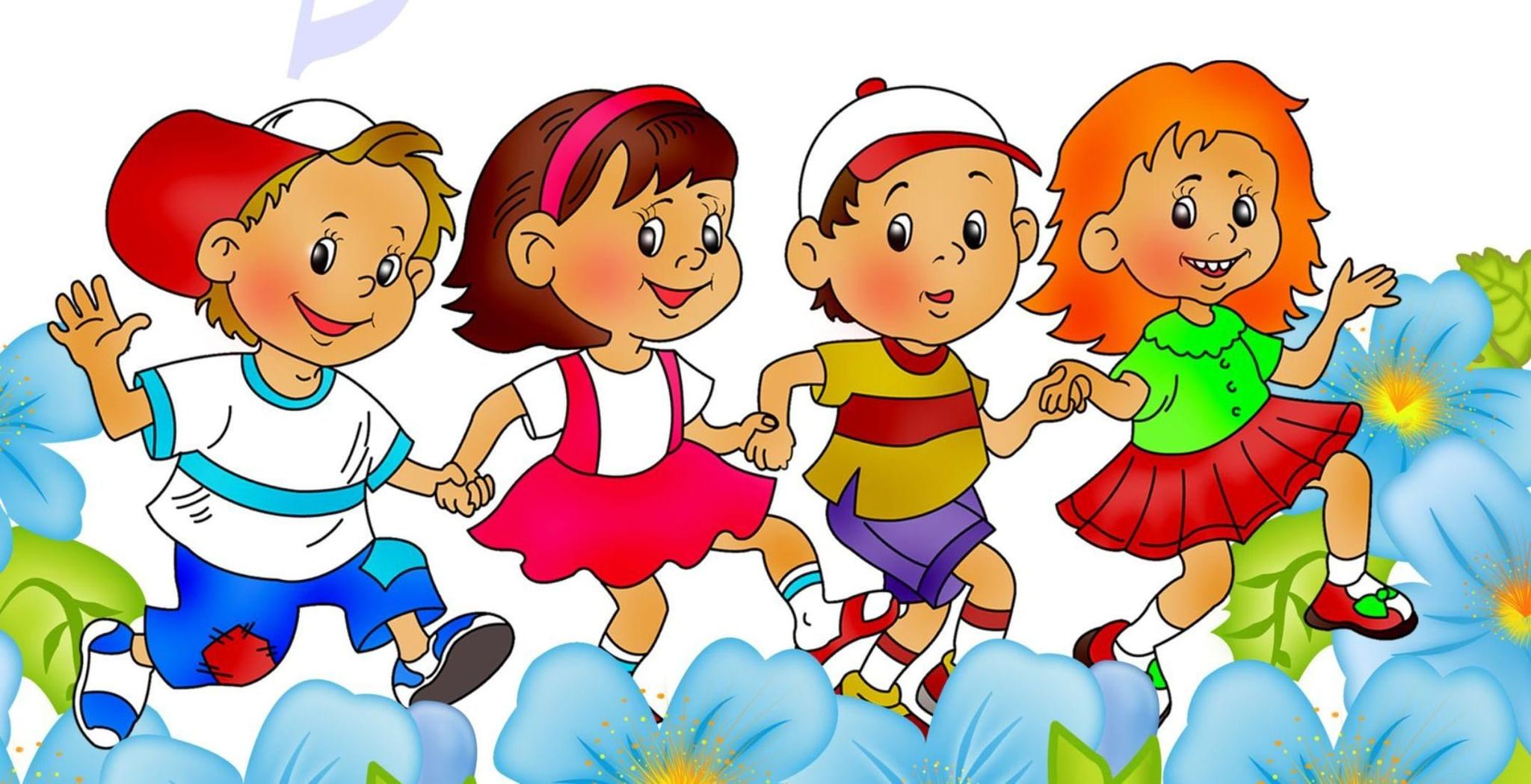 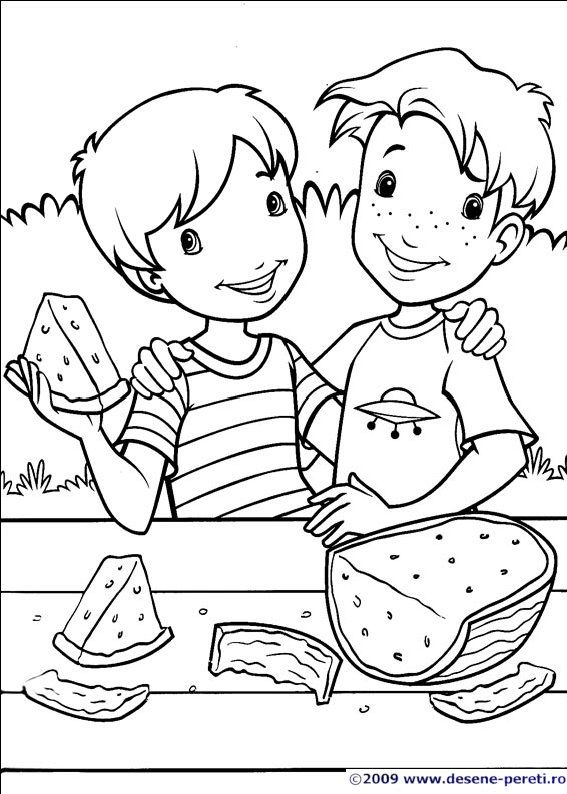 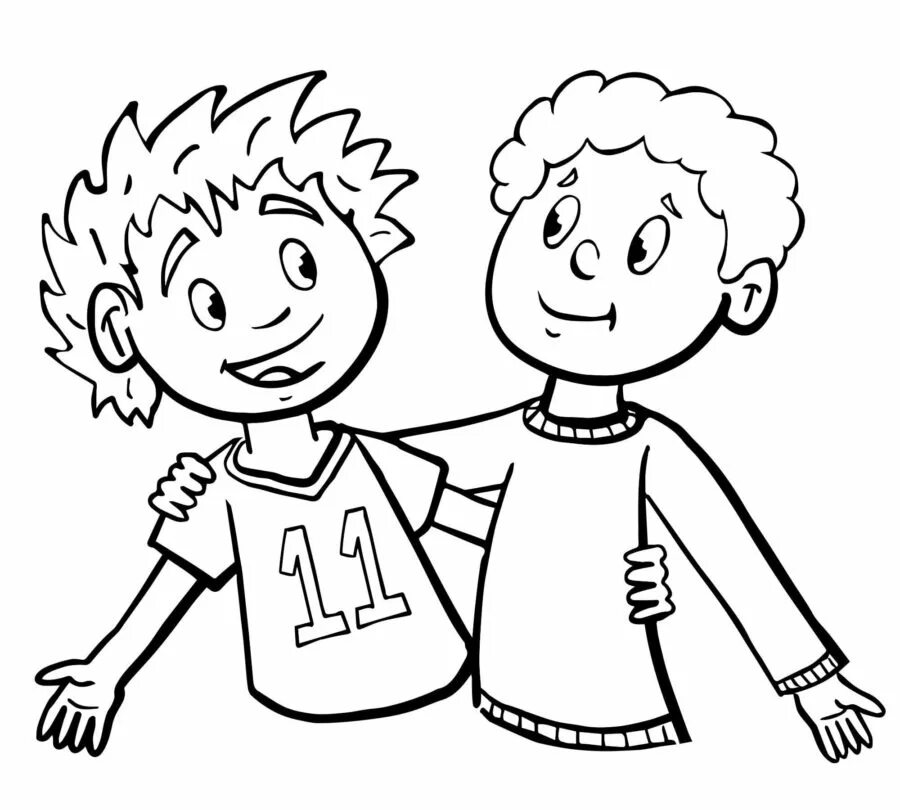 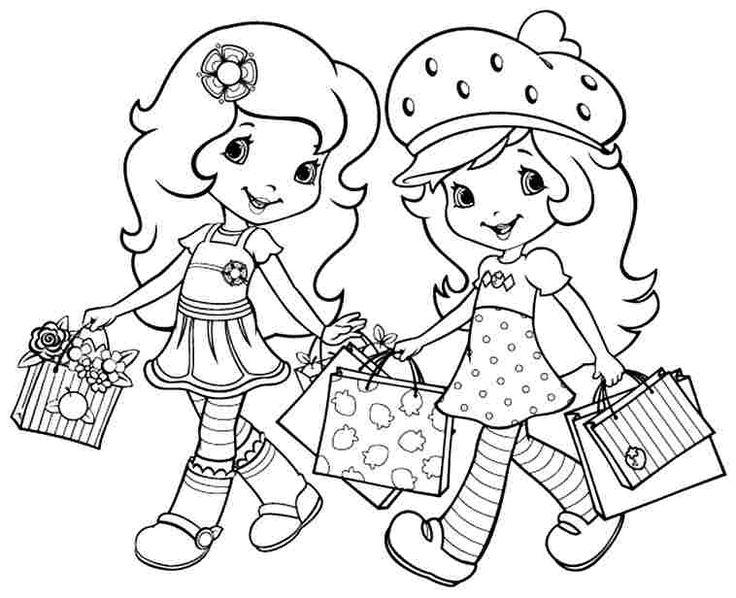 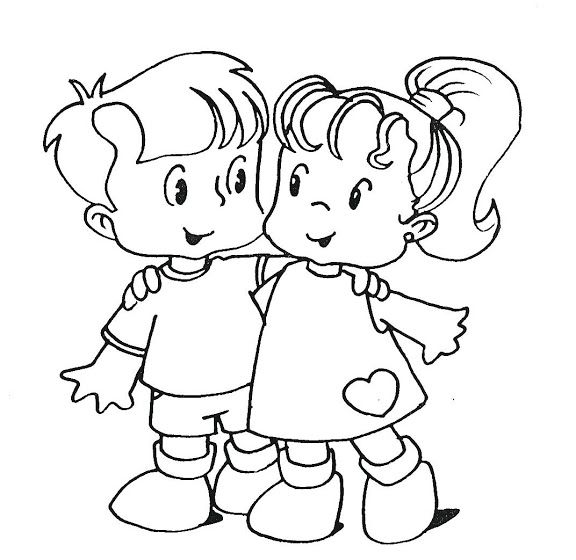 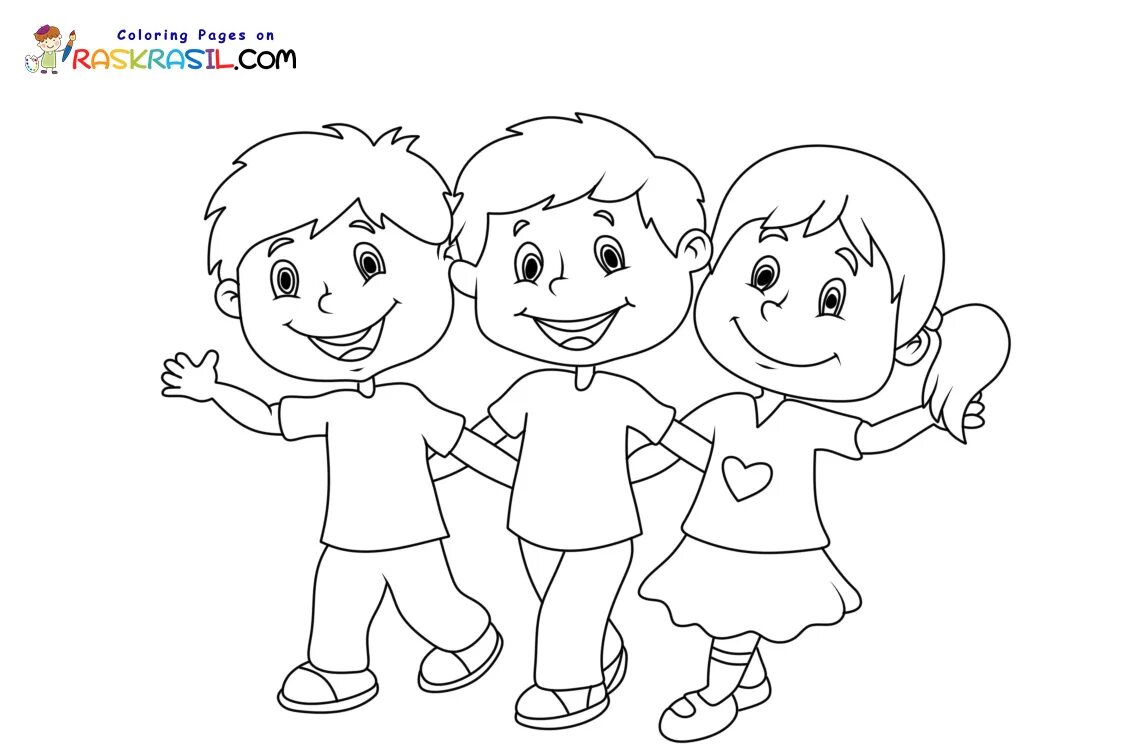